Let Your Voice Be Heard!
What:  2021 Merit Principles Survey 

Who: 100,000 randomly selected 
Federal employees

Why:  Voice your opinion and concerns about workforce issues to Federal decision-makers.

When:  January 2021

Visit www.mspb.gov/studies for more information
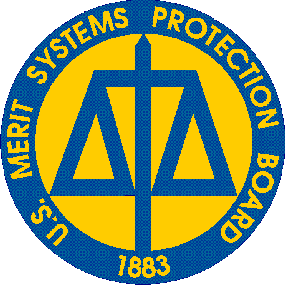 US Merit Systems Protection Board